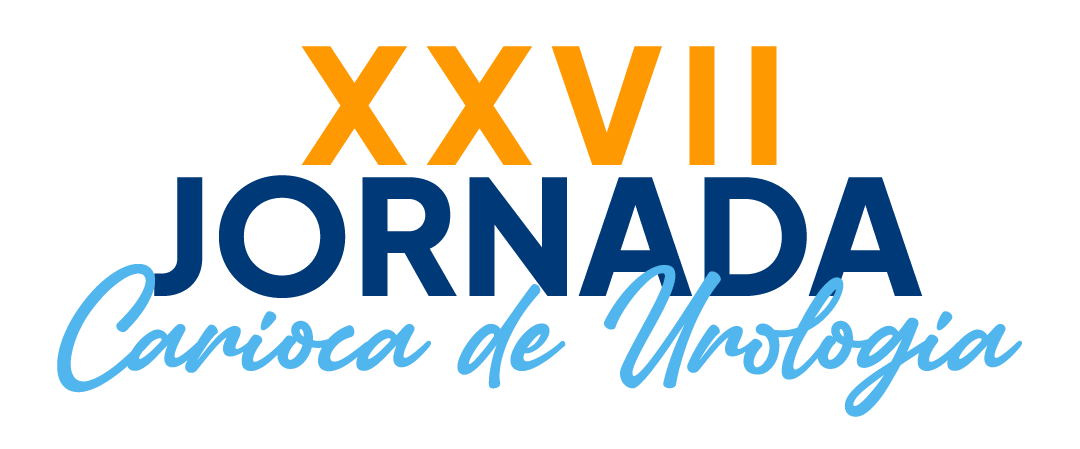 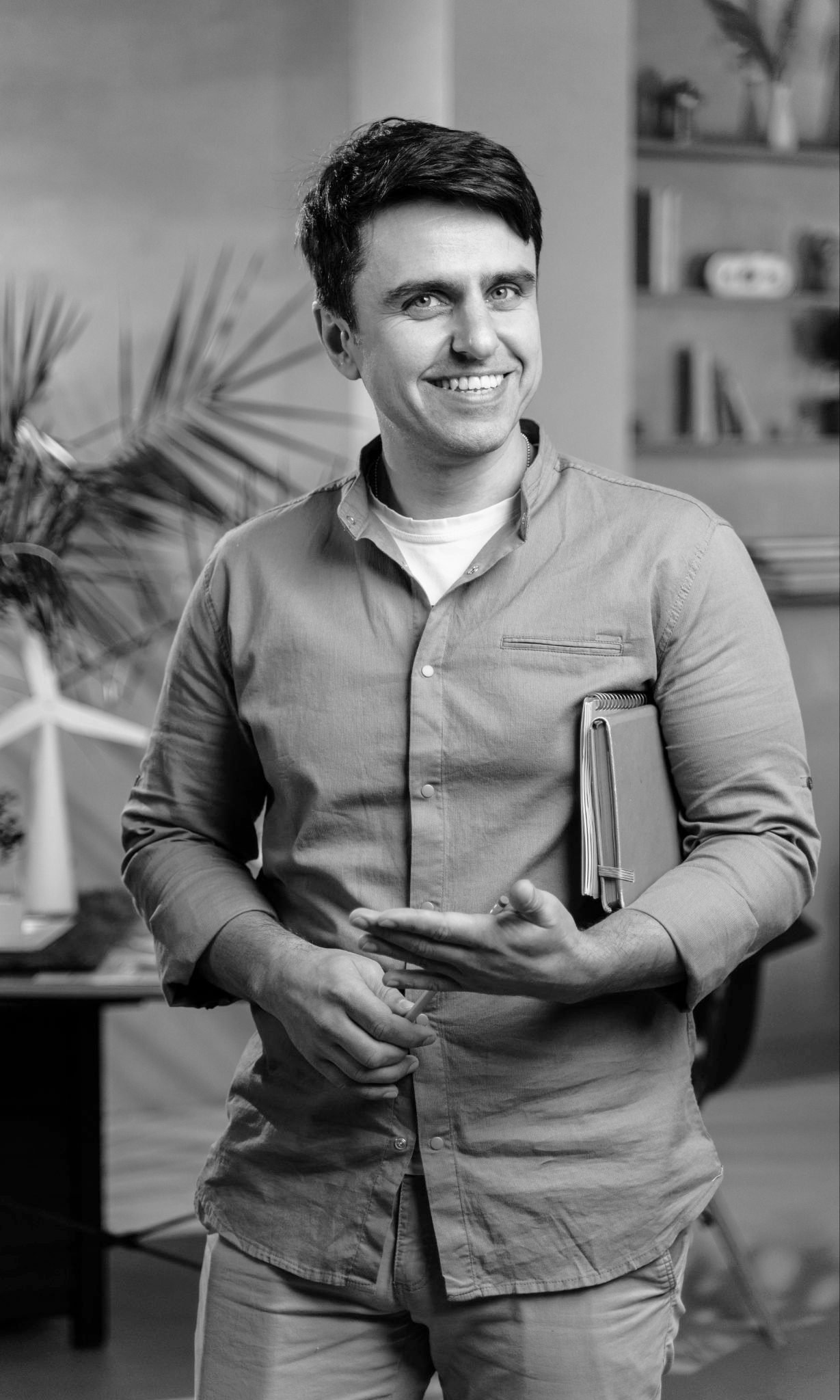 Título da palestra
Nome do palestrante
Instituição do palestrante
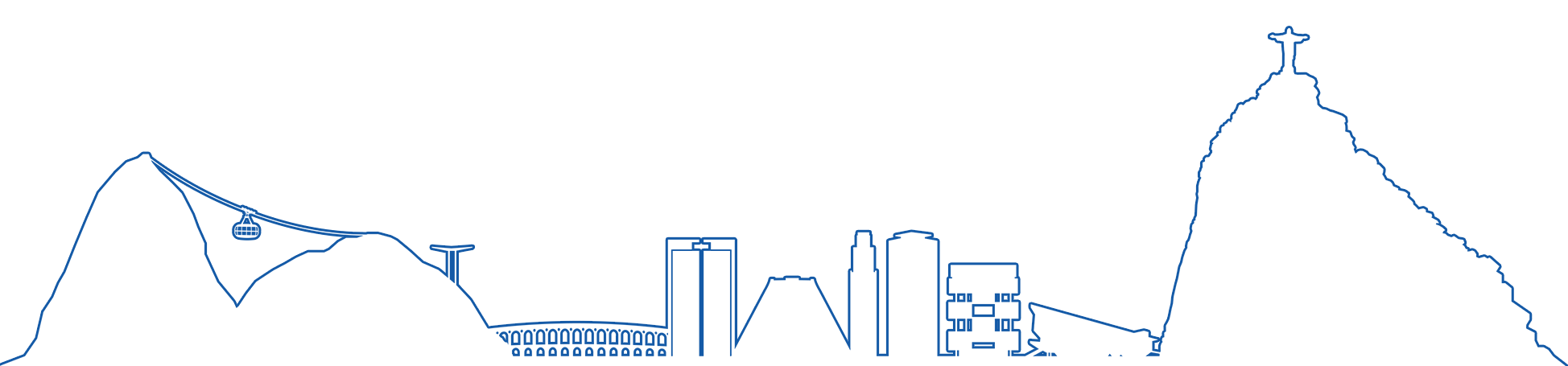 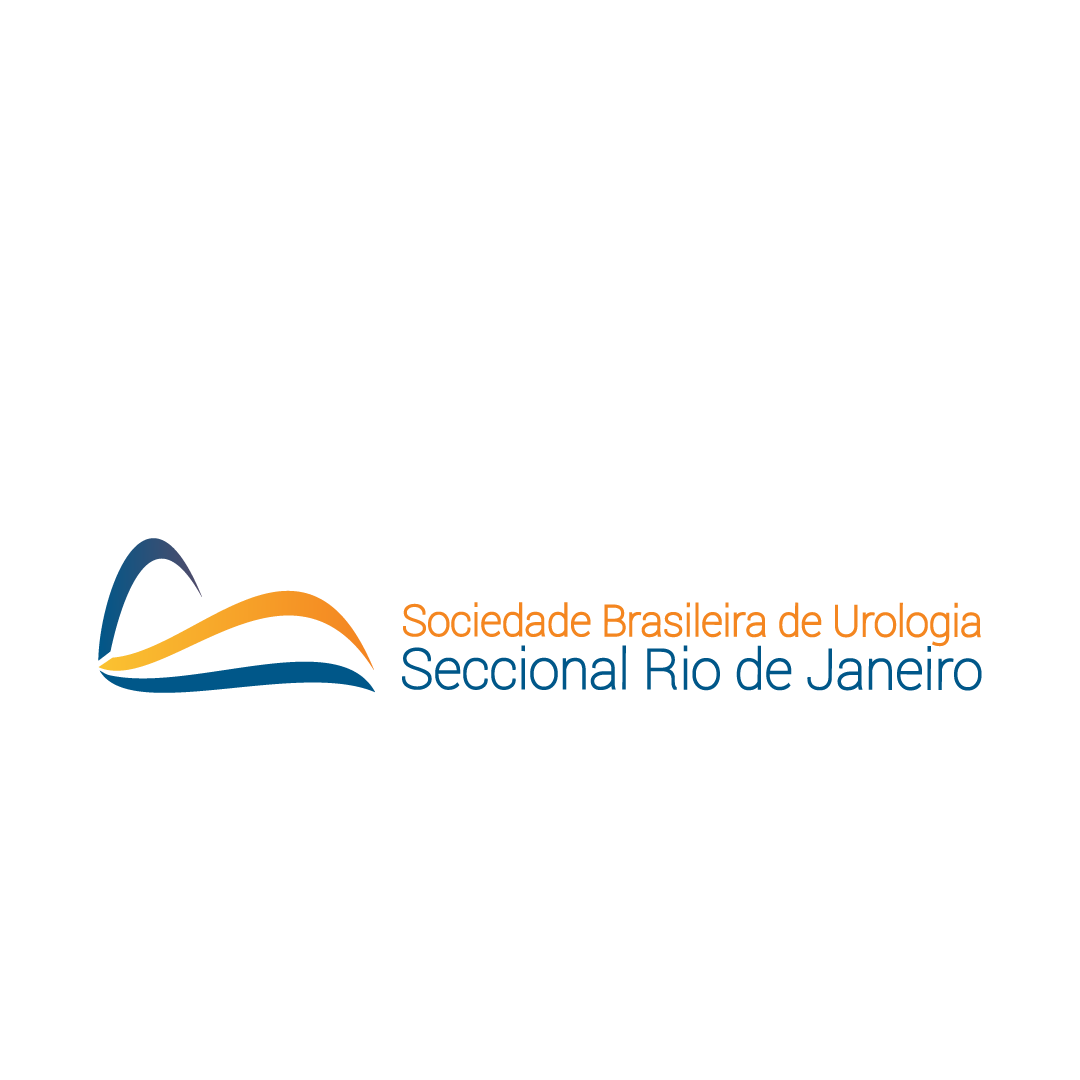 REALIZAÇÃO
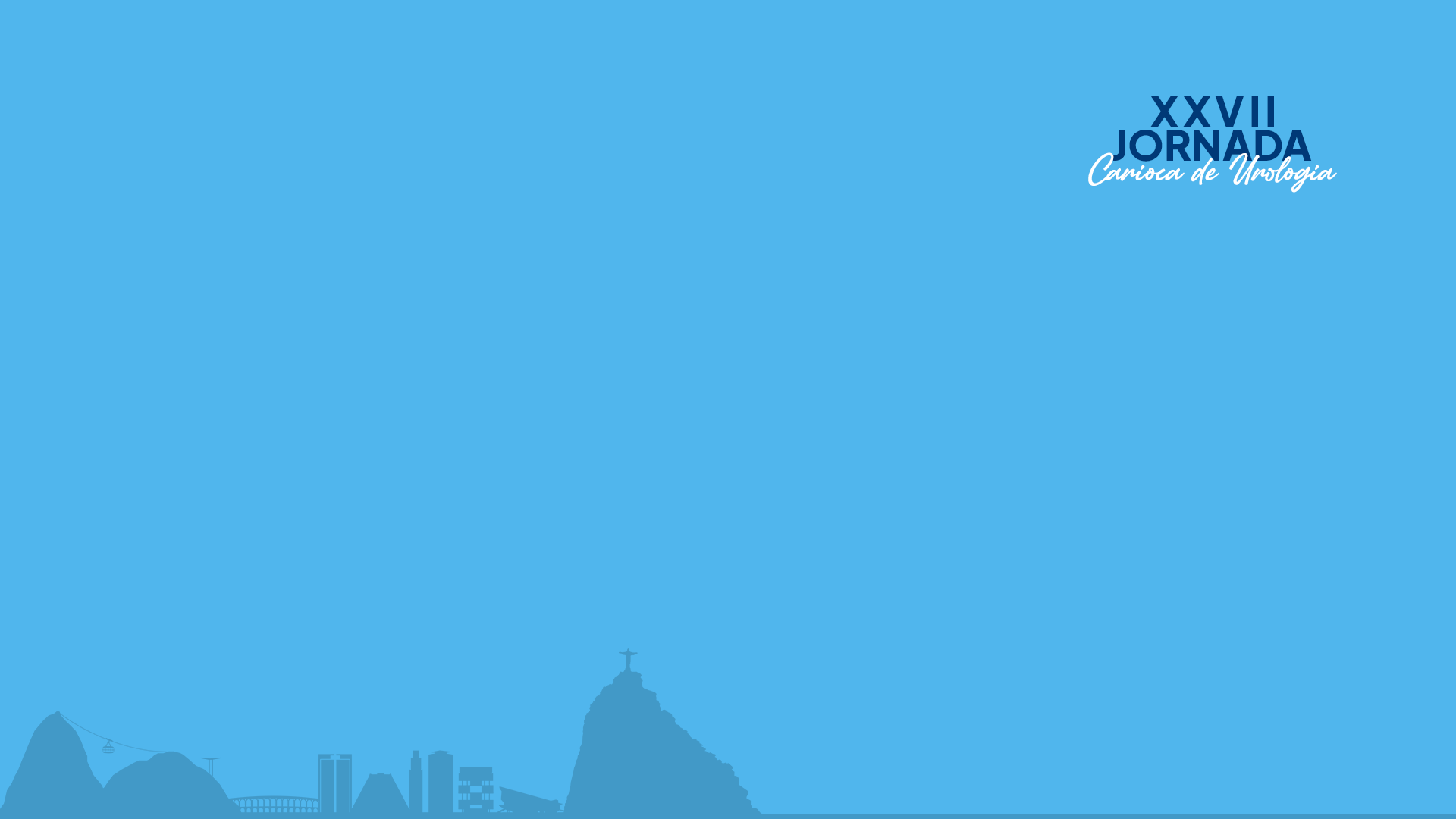 Título
Corpo de texto - Lorem ipsum dolor sit amet. Et praesentium voluptas ut mollitia quia eos sapiente corrupti qui internos dolore et voluptatem omnis et explicabo consequatur. Ut soluta galisum est perferendis sint et explicabo pariatur. Qui mollitia blanditiis sit minus nisi id eveniet quos et omnis sequi rem sapiente vitae.
Sed fugit suscipit est soluta eveniet ex quia iusto ut assumenda omnis. Id voluptatem aliquam et veritatis voluptas quo minus eligendi ut aliquam mollitia quo autem laboriosam.
Corpo de texto - Lorem ipsum dolor sit amet. Et praesentium voluptas ut mollitia quia eos sapiente corrupti qui internos dolore et voluptatem omnis et explicabo consequatur. Ut soluta galisum est perferendis sint et explicabo pariatur. Qui mollitia blanditiis sit minus nisi id eveniet quos et omnis sequi rem sapiente vitae.
Sed fugit suscipit est soluta eveniet ex quia iusto ut assumenda omnis. Id voluptatem aliquam et veritatis voluptas quo minus eligendi ut aliquam mollitia quo autem laboriosam.
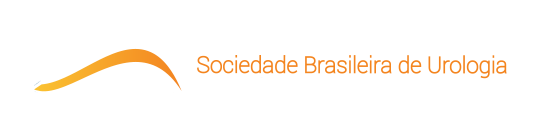 REALIZAÇÃO
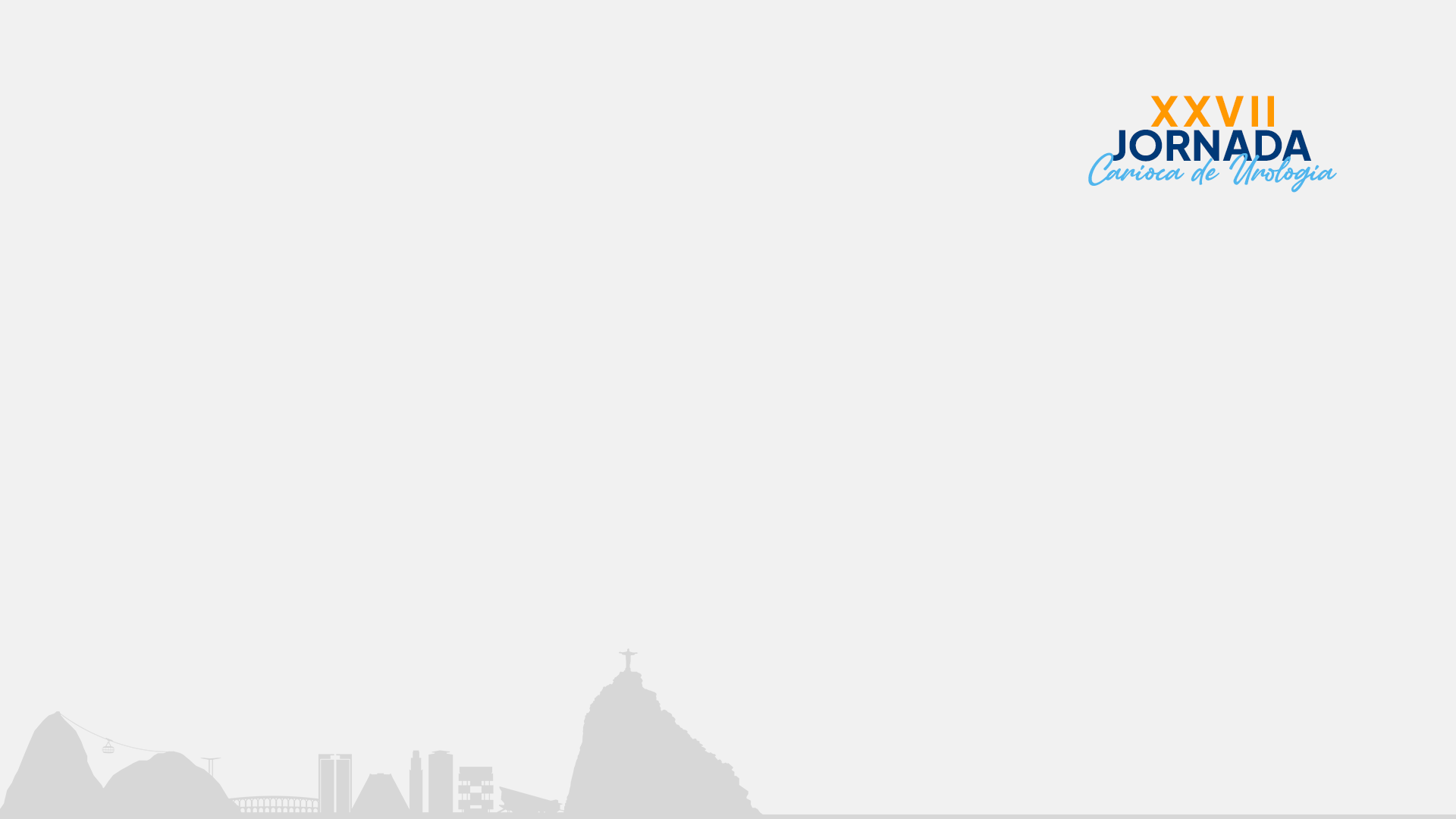 Título
Corpo de texto - Lorem ipsum dolor sit amet. Et praesentium voluptas ut mollitia quia eos sapiente corrupti qui internos dolore et voluptatem omnis et explicabo consequatur. Ut soluta galisum est perferendis sint et explicabo pariatur. Qui mollitia blanditiis sit minus nisi id eveniet quos et omnis sequi rem sapiente vitae.
Sed fugit suscipit est soluta eveniet ex quia iusto ut assumenda omnis. Id voluptatem aliquam et veritatis voluptas quo minus eligendi ut aliquam mollitia quo autem laboriosam.
Corpo de texto - Lorem ipsum dolor sit amet. Et praesentium voluptas ut mollitia quia eos sapiente corrupti qui internos dolore et voluptatem omnis et explicabo consequatur. Ut soluta galisum est perferendis sint et explicabo pariatur. Qui mollitia blanditiis sit minus nisi id eveniet quos et omnis sequi rem sapiente vitae.
Sed fugit suscipit est soluta eveniet ex quia iusto ut assumenda omnis. Id voluptatem aliquam et veritatis voluptas quo minus eligendi ut aliquam mollitia quo autem laboriosam.
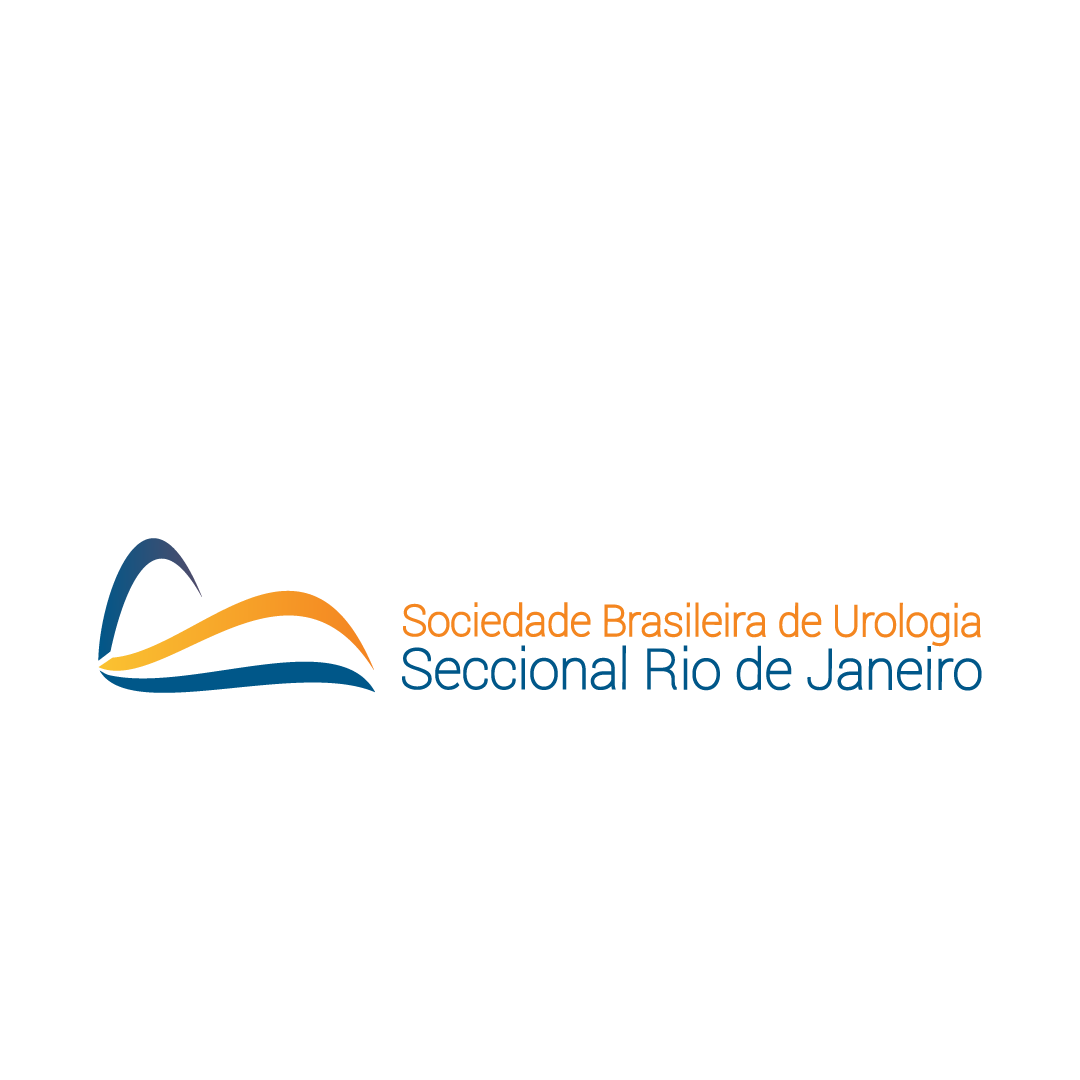 REALIZAÇÃO
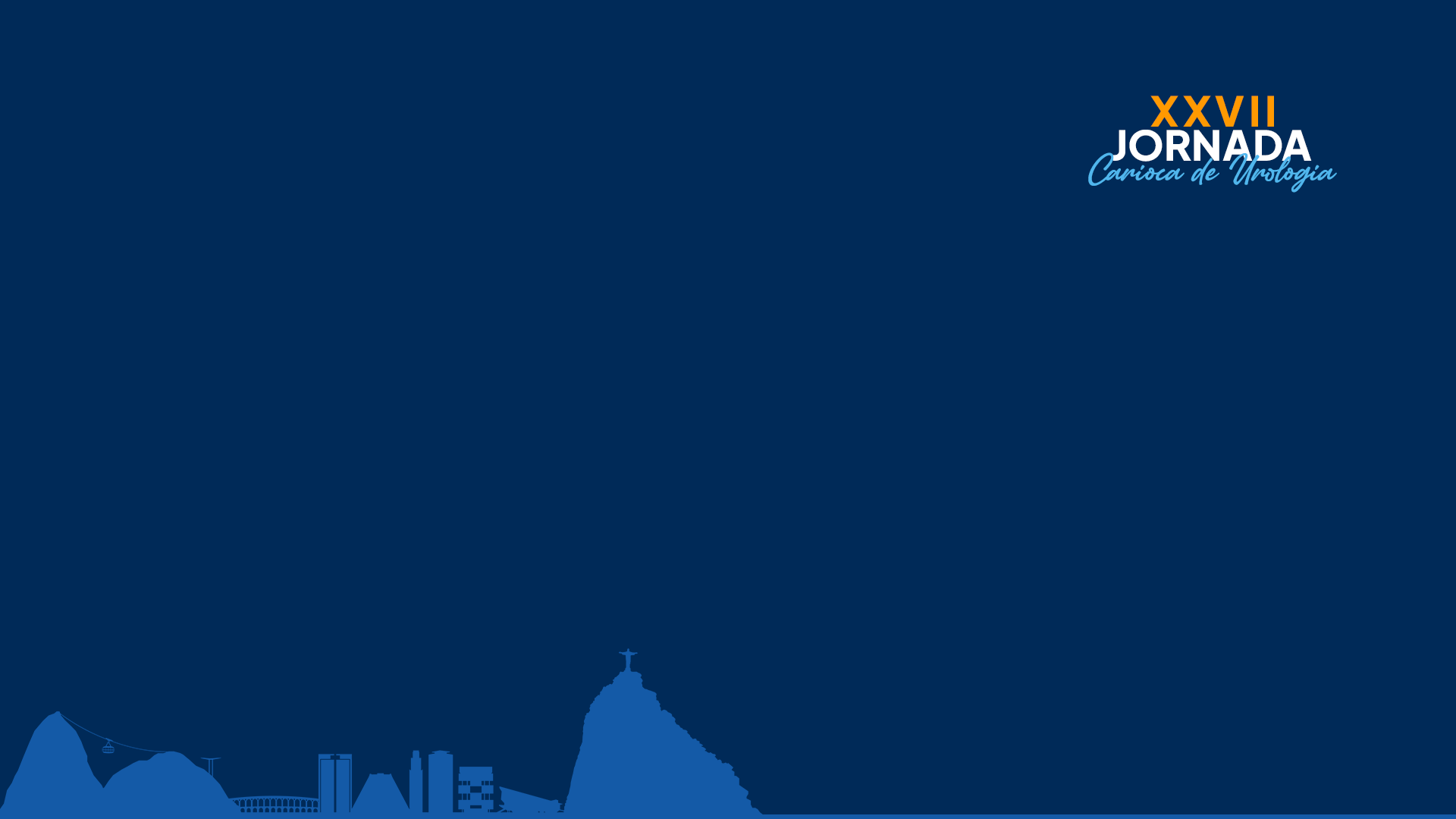 Título
Corpo de texto - Lorem ipsum dolor sit amet. Et praesentium voluptas ut mollitia quia eos sapiente corrupti qui internos dolore et voluptatem omnis et explicabo consequatur. Ut soluta galisum est perferendis sint et explicabo pariatur. Qui mollitia blanditiis sit minus nisi id eveniet quos et omnis sequi rem sapiente vitae.
Sed fugit suscipit est soluta eveniet ex quia iusto ut assumenda omnis. Id voluptatem aliquam et veritatis voluptas quo minus eligendi ut aliquam mollitia quo autem laboriosam.
Corpo de texto - Lorem ipsum dolor sit amet. Et praesentium voluptas ut mollitia quia eos sapiente corrupti qui internos dolore et voluptatem omnis et explicabo consequatur. Ut soluta galisum est perferendis sint et explicabo pariatur. Qui mollitia blanditiis sit minus nisi id eveniet quos et omnis sequi rem sapiente vitae.
Sed fugit suscipit est soluta eveniet ex quia iusto ut assumenda omnis. Id voluptatem aliquam et veritatis voluptas quo minus eligendi ut aliquam mollitia quo autem laboriosam.
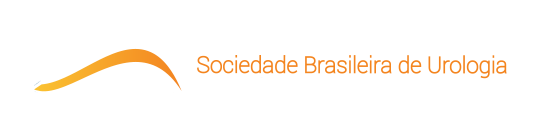 REALIZAÇÃO